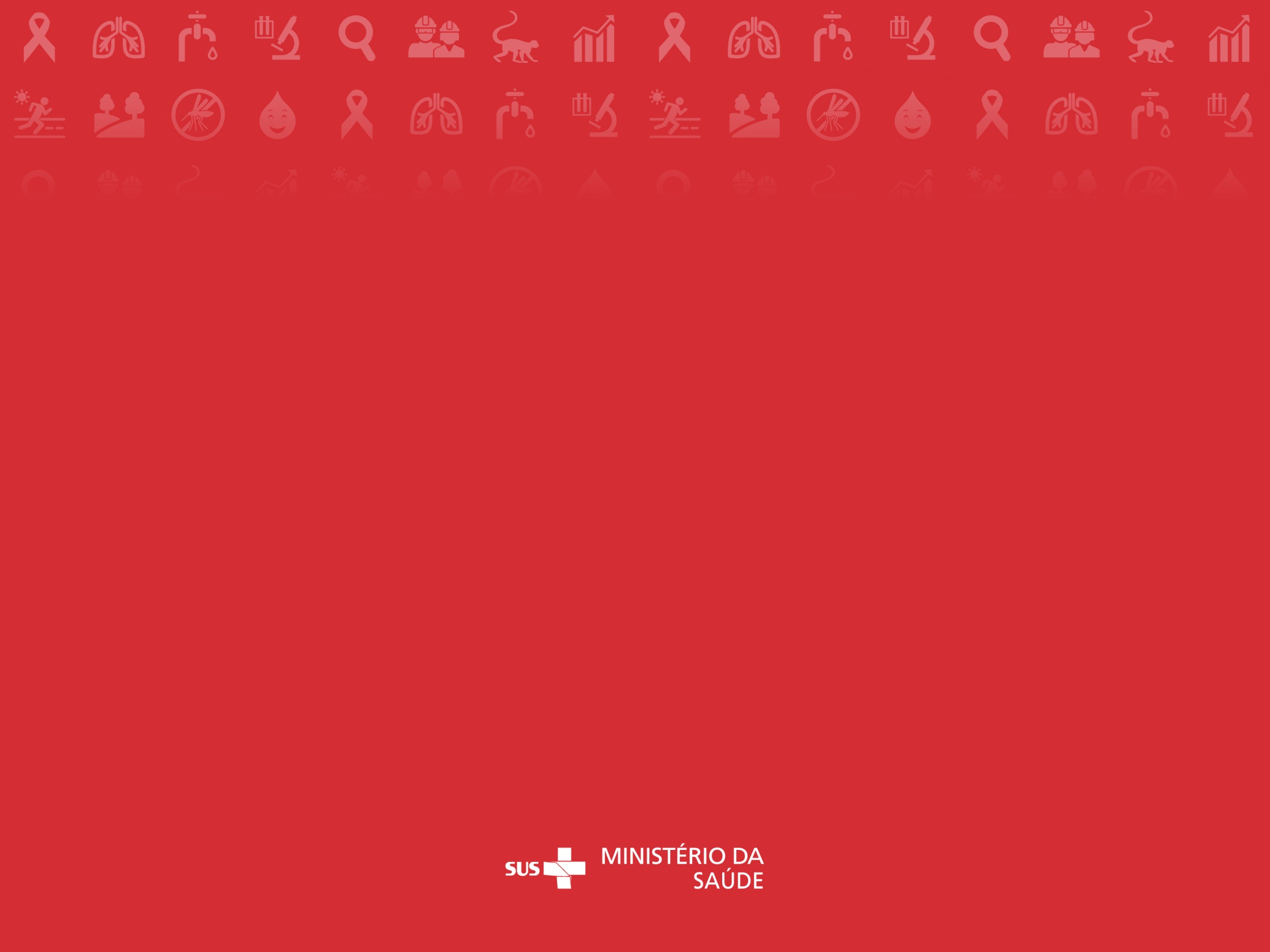 MANEJO CLÍNICO 
DA TUBERCULOSE

Módulo 5

Controle de Infecção do Mycobacterium tuberculosis
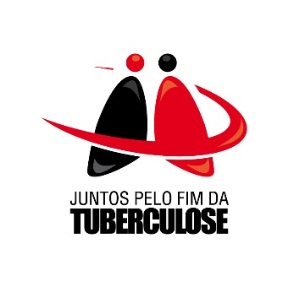 Orientações
Slides fundo verde: caso clínico

Slides fundo azul: teoria

Slides fundo vinho: discussão

Slides fundo branco: perguntas/respostas
MMS,

36 anos, mulher, trabalha como recepcionista de uma unidade básica de saúde (UBS)  de uma região metropolitana.
MMS teve sua casa visitada por um agente comunitário de saúde (ACS), que a percebeu emagrecida, febril e tossindo.
Profissional de saúde
Pessoa com formação específica para atuar na área da saúde. 
(Machado, 2008)
Trabalhadores de saúde
Pessoa sem formação específica na área da saúde, mas que desempenha atividades relacionadas à assistência.
(Machado; Pires, 2008)
Sim, o risco é 28 vezes maior que o risco da população geral.
1 – Profissionais e trabalhadores de saúde apresentam maior risco de adoecimento por TB?
Não, o risco é o mesmo da população geral, pois circulam nos mesmos ambientes.
Sim, o risco é maior e depende da categoria profissional e das atividades desenvolvidas.
a)
b)
c)
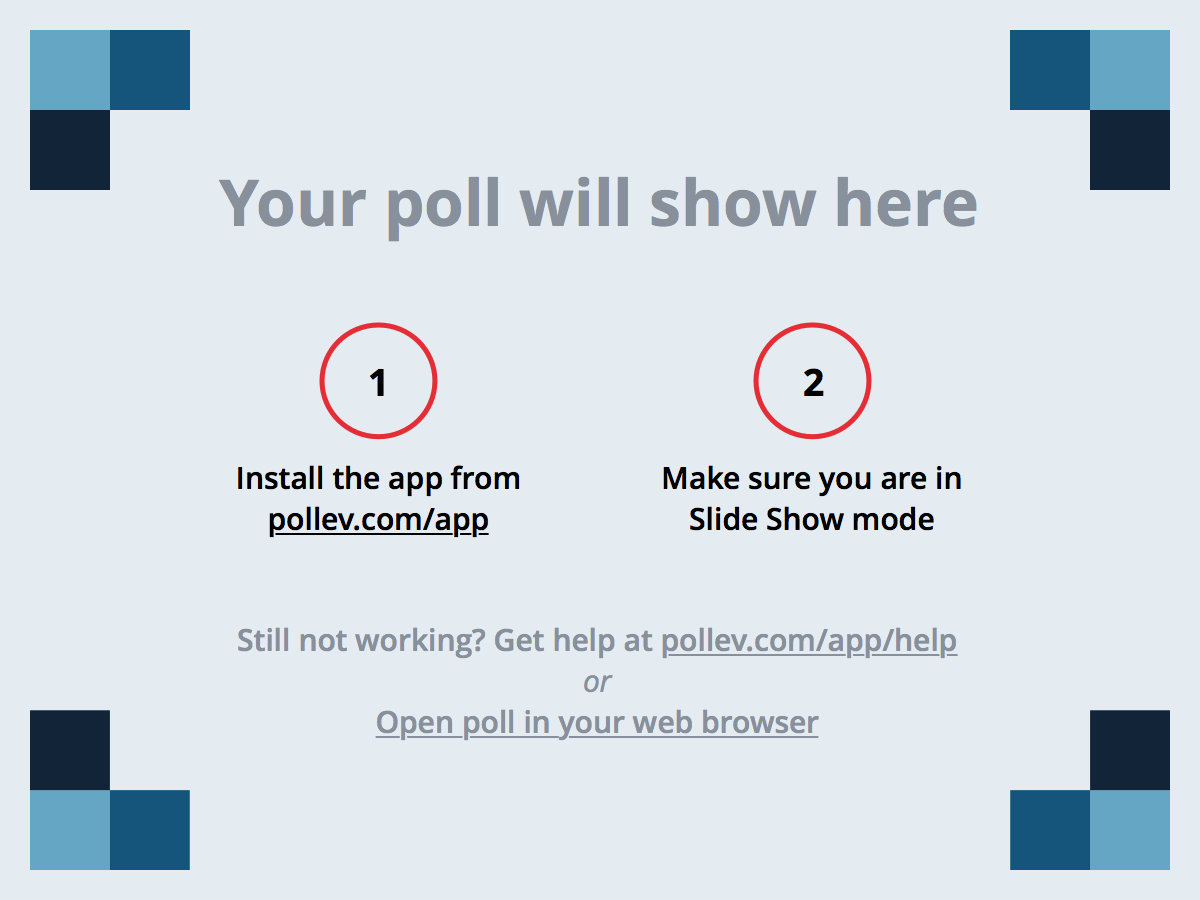 [Speaker Notes: Poll Title: 1 – Profissionais e trabalhadores de saúde apresentam maior risco de adoecimento por TB?
https://www.polleverywhere.com/multiple_choice_polls/pcEFqGkllPtzV6EB4E08x]
Sim, o risco é 28 vezes maior que o risco da população geral.
1 – Profissionais e trabalhadores de saúde apresentam maior risco de adoecimento por TB?
Não, o risco é o mesmo da população geral, pois circulam nos mesmos ambientes.
Sim, o risco é maior e depende da categoria profissional e das atividades desenvolvidas.
a)
b)
c)
Os profissionais e os estudantes da área de saúde têm maior exposição laboral ao Mycobacterium tuberculosis e, portanto, maior risco de adoecimento.
A magnitude do risco varia de acordo com o grupo ocupacional, a atividade desenvolvida, a prevalência de TB na comunidade e a efetividade das medidas de controle de infecção do Mtb no ambiente de saúde. 

O risco depende também da condição clínica e da presença de doenças associadas do profissional.
Ocorre por via aérea e há maior risco de transmissão nos ambientes onde circulam pessoas com TB pulmonar ou laríngea.
2 – Quanto a transmissão da TB:
Ocorre pela inalação de gotículas que podem permanecer no ambiente.
Ocorre pelo contato com os bacilos que se depositam em roupas, lençóis, copos e outros objetos.
a)
b)
c)
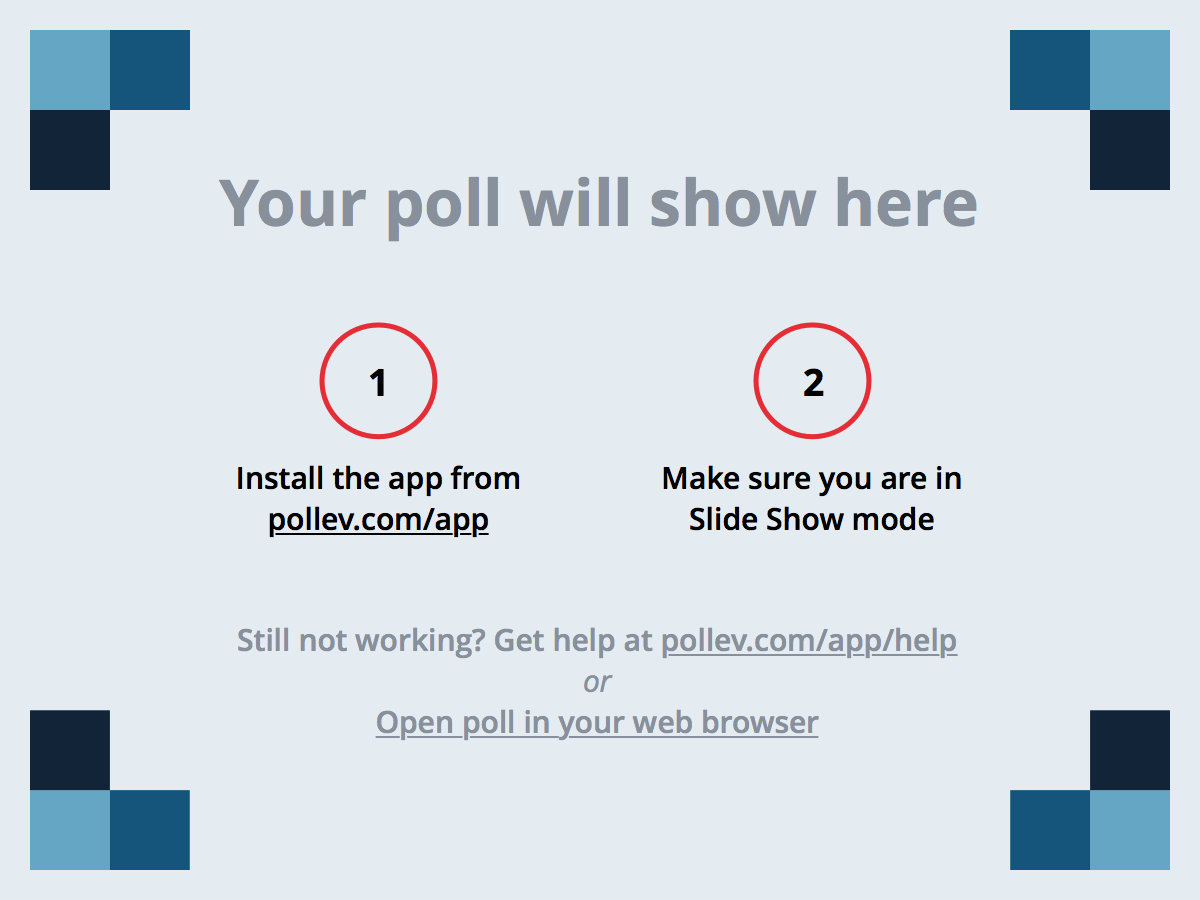 [Speaker Notes: Poll Title: 2 – Quanto a transmissão da TB:
https://www.polleverywhere.com/multiple_choice_polls/7m4ljho0p0MUnWKku1W2c]
Ocorre por via aérea e há maior risco de transmissão nos ambientes onde circulam pessoas com TB pulmonar ou laríngea.
2 – Quanto a transmissão da TB:
Ocorre pela inalação de gotículas que podem permanecer no ambiente.
Ocorre pelo contato com os bacilos que se depositam em roupas, lençóis, copos e outros objetos.
a)
b)
c)
Transmissão
Pessoa com TB pulmonar ou laríngea para pessoa suscetível
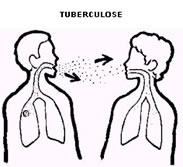 Tosse, fala ou espirro
Eliminação de aerossóis
Risco de transmissão nos ambientes onde circulam.
Viabilidade do Mtb aerolizado:
Sob condições adequadas de 
temperatura e umidade: 
70% vivem 3 horas
50% vivem 6 horas
30% vivem 9 horas
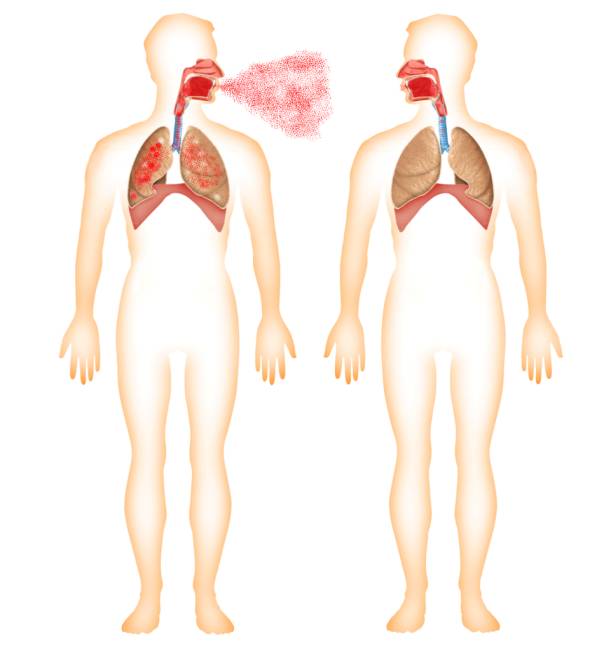 Gotículas de Pflügger         Partículas de Wells
      > 5 micra                             < 5 micra
Loudon RG et al. Am Rev Respir Dis 1969; 100:165-171
MMS, em seu trabalho na UBS, é responsável pelo primeiro acolhimento das pessoas que buscam a unidade.
Sim, pois o perfil das pessoas atendidas é o mesmo e sempre existe programas de controle de infecção nos serviços.
3 – Os diferentes serviços de saúde apresentam o mesmo risco para a transmissão do Mtb?
Não, pois depende das características dos serviços, da incidência da TB na população de referência e da existência de programas efetivos de controle de infecção.
a)
Sim, pois todos atendem muitos casos de TB e não têm condições adequadas de controle de infecção.
b)
c)
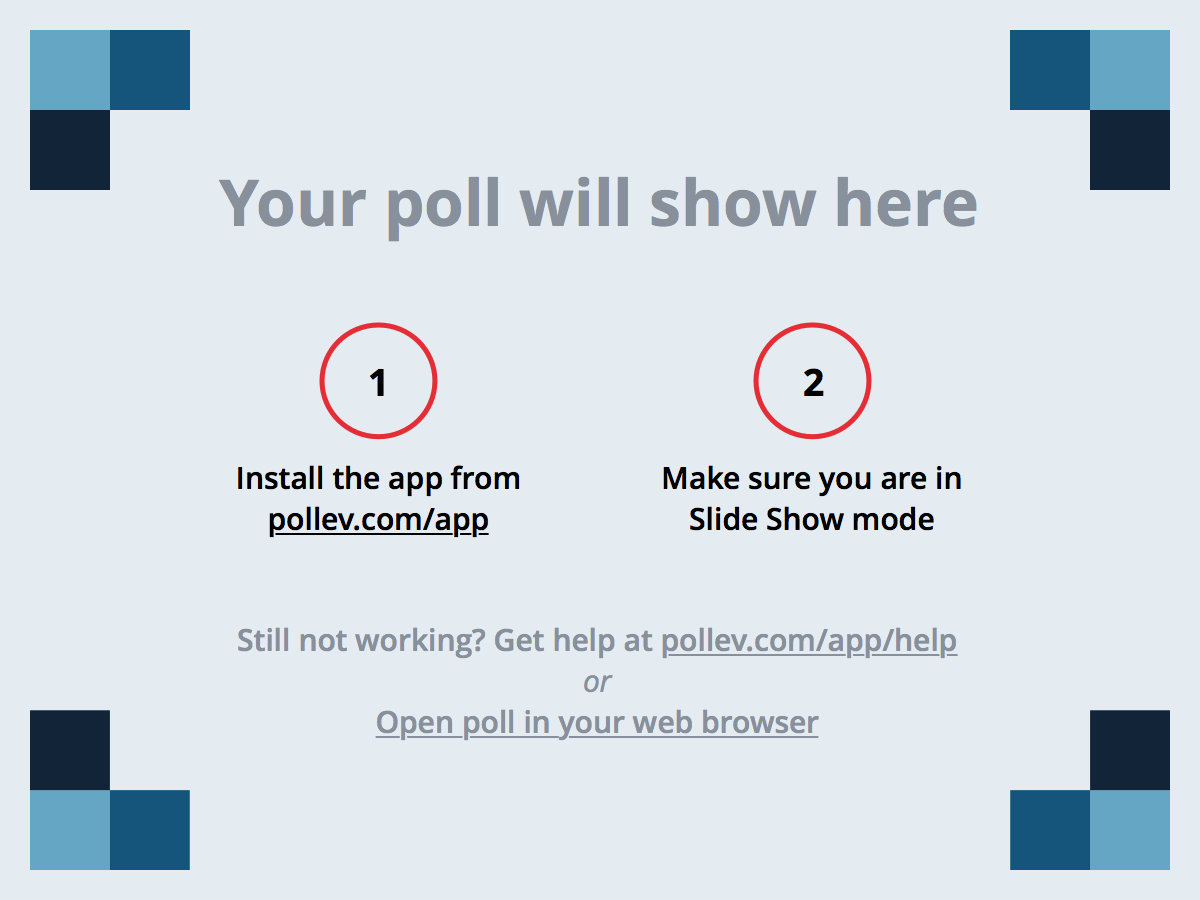 [Speaker Notes: Poll Title: 3 – Os diferentes serviços de saúde apresentam o mesmo risco para a transmissão do Mtb?
https://www.polleverywhere.com/multiple_choice_polls/onHUrQuQ3BZzyfOuZv7vi]
Sim, pois o perfil das pessoas atendidas é o mesmo e sempre existe programas de controle de infecção nos serviços.
3 – Os diferentes serviços de saúde apresentam o mesmo risco para a transmissão do Mtb?
Não, pois depende das características dos serviços, da incidência da TB na população de referência e da existência de programas efetivos de controle de infecção.
a)
Sim, pois todos atendem muitos casos de TB e não têm condições adequadas de controle de infecção.
b)
c)
Sim, a identificação dos locais de risco, dos casos de TB e o monitoramento das conversões de prova tuberculínica entre os profissionais são exemplos.
4 – Há formas de avaliar o risco de transmissão do Mtb nos serviços de saúde?
Sim, o acompanhamento das pessoas notificadas com TB e dos profissionais de saúde com comorbidades são exemplos.
Não, a avaliação é difícil e onerosa pela necessidade de equipamentos sofisticados para aferição.
a)
b)
c)
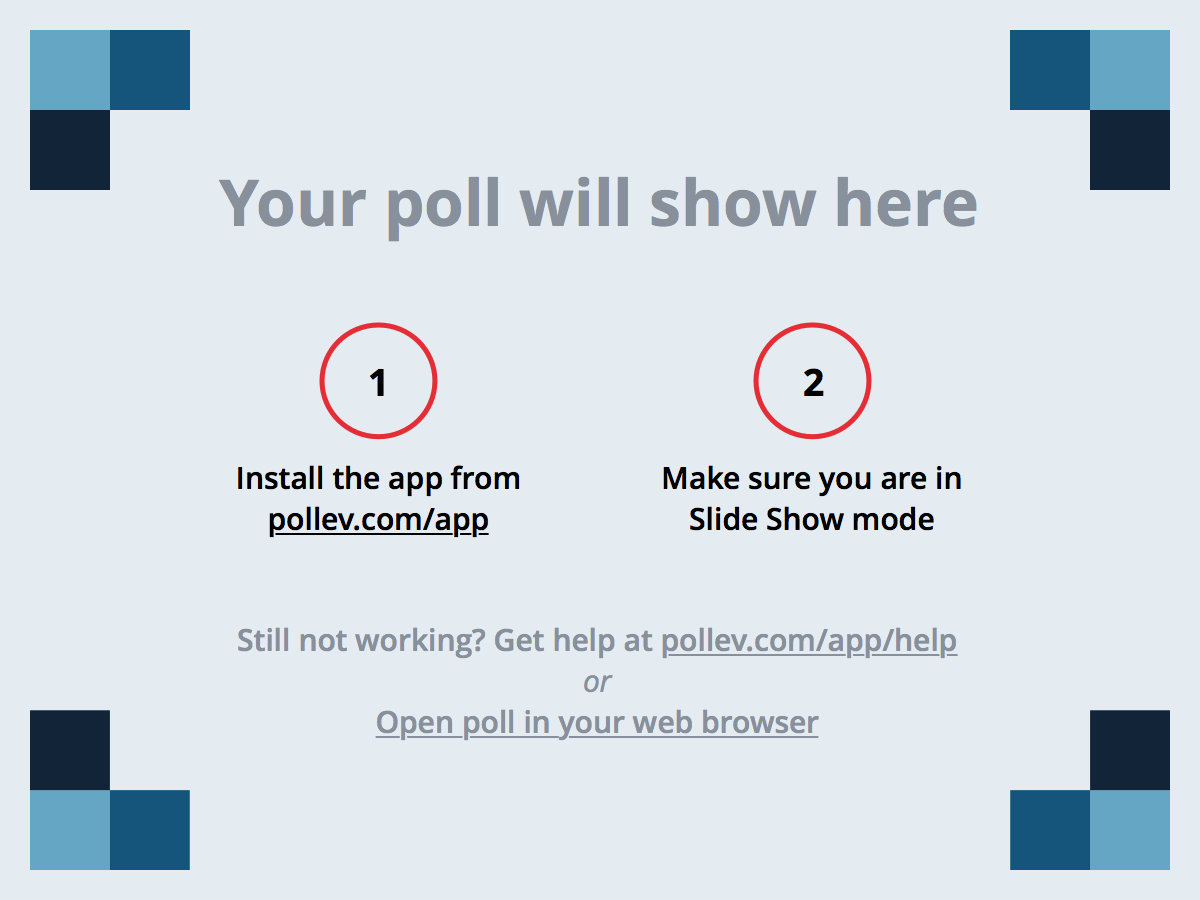 [Speaker Notes: Poll Title: 4 – Há formas de avaliar o risco de transmissão do Mtb nos serviços de saúde?
https://www.polleverywhere.com/multiple_choice_polls/hrQIN15BfI4IKAghkSeNs]
Sim, a identificação dos locais de risco, dos casos de TB e o monitoramento das conversões de prova tuberculínica entre os profissionais são exemplos.
4 – Há formas de avaliar o risco de transmissão do Mtb nos serviços de saúde?
Sim, o acompanhamento das pessoas notificadas com TB e dos profissionais de saúde com comorbidades são exemplos.
Não, a avaliação é difícil e onerosa pela necessidade de equipamentos sofisticados para aferição.
a)
b)
c)
O ACS orientou MMS a procurar a UBS próxima de sua casa.

Ele também perguntou MMS se tinha contato com pessoas com TB e sobre alguma orientação relacionada à TB em seu trabalho, mas ela negou.
Medidas de controle de infecção do Mtb
Proteção Respiratória: reduzir o risco de infecção entre as pessoas expostas.

Medidas Ambientais: prevenção da disseminação e redução da concentração de partículas infectantes.

Medidas administrativas: redução do risco de exposição por mudanças de prática no atendimento às pessoas com sinais sugestivos ou diagnóstico de TB em período de transmissão.
[Speaker Notes: Se aceitarem a sugestão anterior seria somente a inversão dos slides – este ficaria primeiro e o anterior seria o segundo.]
Medidas administrativas, ambientais ou de engenharia e proteção respiratória.
5 – Pensando em abrangência, qual a ordenação mais adequada dessas medidas?
Proteção respiratória, medidas administrativas e ambientais ou de engenharia.
Medidas ambientais ou de engenharia, administrativas e de proteção respiratória.
a)
b)
c)
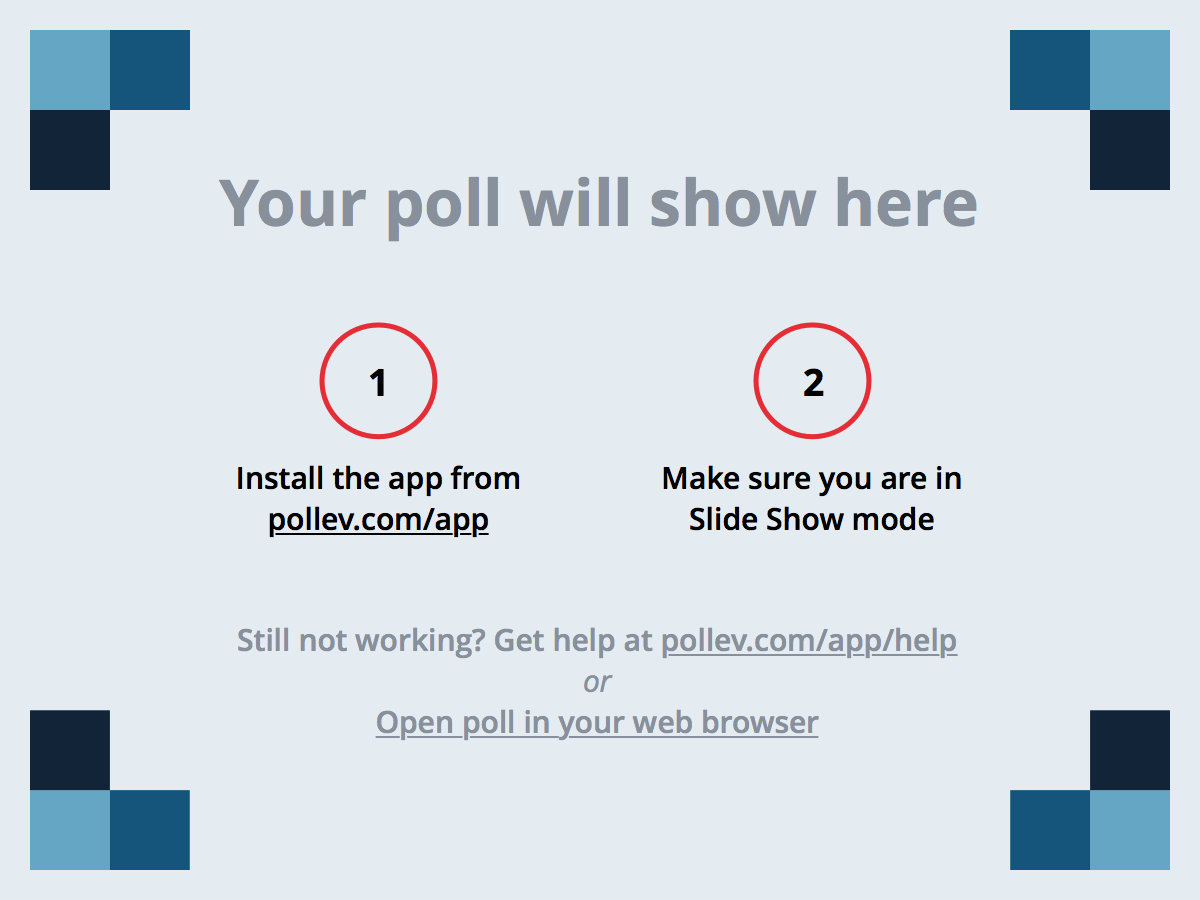 [Speaker Notes: Poll Title: 5 – Pensando em abrangência, qual a ordenação mais adequada dessas medidas?
https://www.polleverywhere.com/multiple_choice_polls/17IX1lt4owgVFapYyKiAm]
Medidas administrativas, ambientais ou de engenharia e proteção respiratória.
5 – Pensando em abrangência, qual a ordenação mais adequada dessas medidas?
Proteção respiratória, medidas administrativas e ambientais ou de engenharia.
Medidas ambientais ou de engenharia, administrativas e de proteção respiratória.
a)
b)
c)
Medidas de controle de infecção do Mtb
Medidas administrativas: redução do risco de exposição por mudanças de prática no atendimento às pessoas com sinais sugestivos ou diagnóstico de TB em período de transmissão.
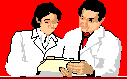 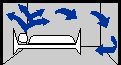 Medidas Ambientais: Prevenção da disseminação e redução da concentração de partículas infectantes.
Proteção Respiratória: 
Reduzir o risco de infecção entre as pessoas expostas.
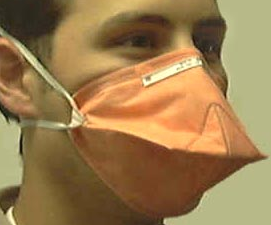 A UBS funciona numa casa adaptada.

MMS, ficou três horas aguardando a consulta.
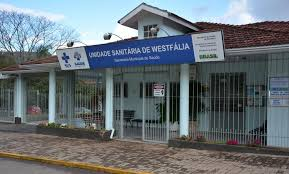 Ter tido seu atendimento priorizado.
6 – Ao chegar na UBS, o que deveria ter acontecido com MMS?
Ter sido encaminhada para sala de nebulização enquanto aguardava seu atendimento.
Ter sido orientada a procurar uma unidade de pronto atendimento.
a)
b)
c)
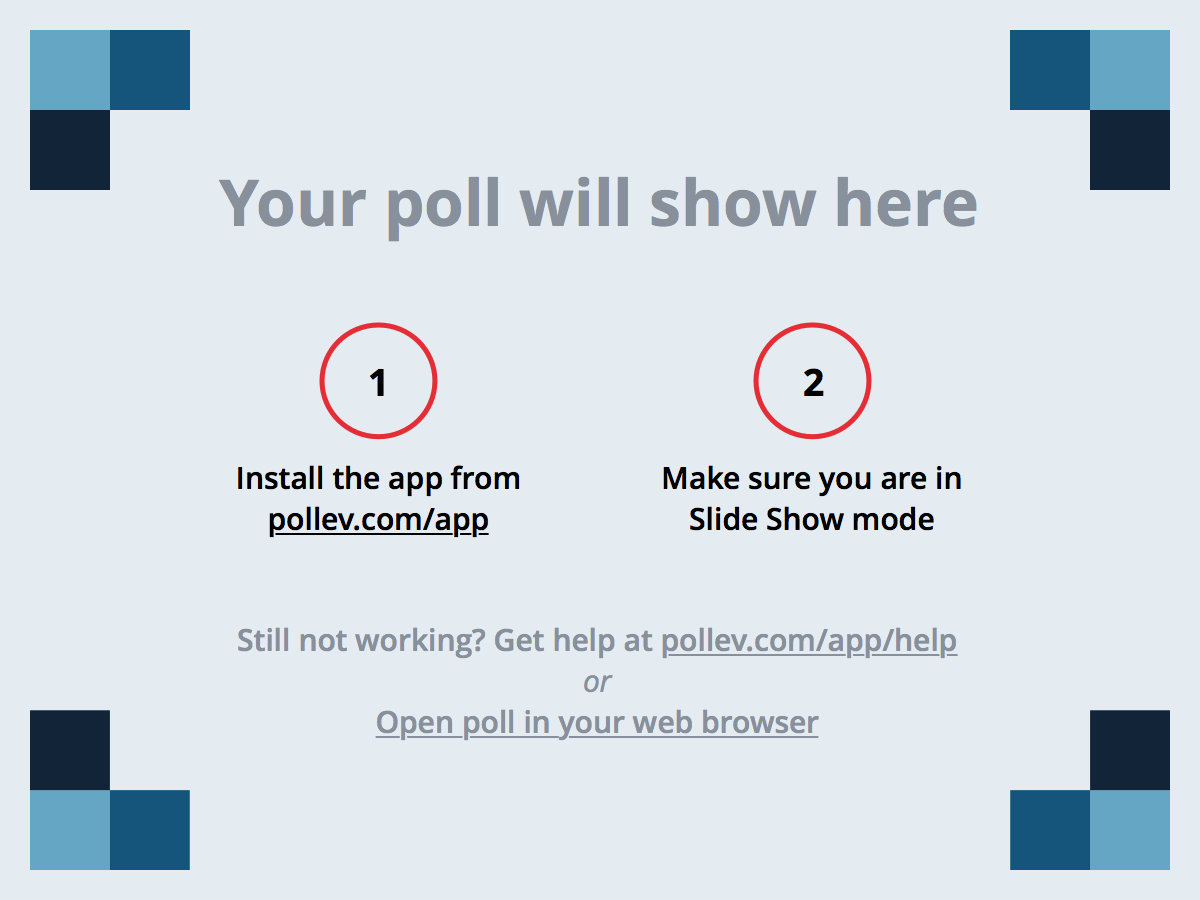 [Speaker Notes: Poll Title: 6 – Ao chegar na UBS, o que deveria ter acontecido com MMS?
https://www.polleverywhere.com/multiple_choice_polls/reqw0f32YbOidQvN1X5JG]
Ter tido seu atendimento priorizado.
6 – Ao chegar na UBS, o que deveria ter acontecido com MMS?
Ter sido encaminhada para sala de nebulização enquanto aguardava seu atendimento.
Ter sido orientada a procurar uma unidade de pronto atendimento.
a)
b)
c)
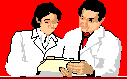 Medidas 
Administrativas
Durante sua espera, mesmo informando o motivo da consulta, MMS circulou livremente pela unidade e, inclusive, interagiu com crianças que aguardavam para vacinação.
Regular, não houve busca ativa de pessoas com sintomas respiratórios, mas MMS pode circular livremente enquanto esperava.
7 – Em relação às medidas de controle de infecção do Mtb, como você  avalia a UBS que atendeu MMS?
Boa, a busca ativa ocorreu de acordo com a realidade e houve um fluxo diferenciado para MMS.
a)
Ruim, não houve busca ativa e o fluxo de  atendimento não considerou o controle de infecção do Mtb.
b)
c)
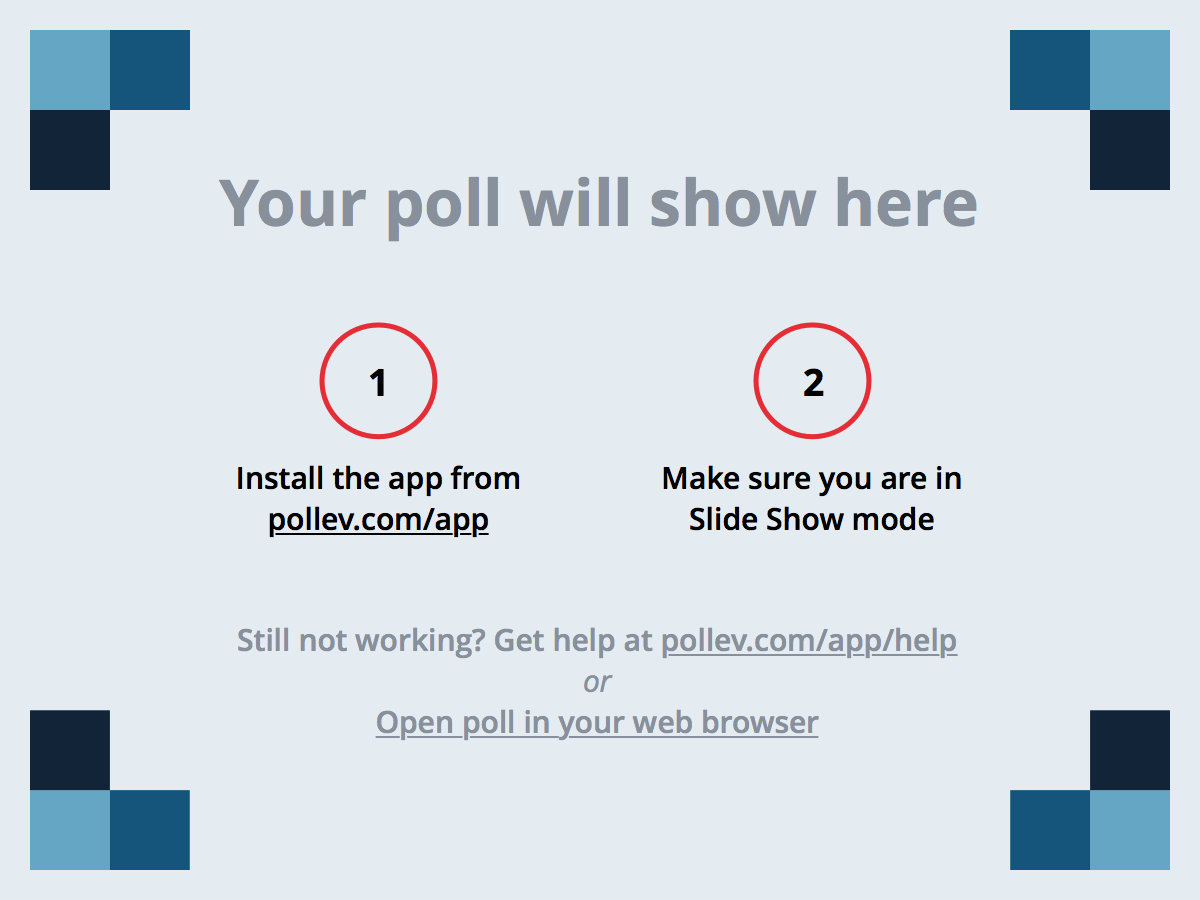 [Speaker Notes: Poll Title: 7 – Em relação às medidas de controle de infecção do Mtb, como você avalia a UBS que atendeu MMS?
https://www.polleverywhere.com/multiple_choice_polls/wowvjnhLZiHjI6yFaxAiu]
Regular, não houve busca ativa de pessoas com sintomas respiratórios, mas MMS pode circular livremente enquanto esperava.
7 – Em relação às medidas de controle de infecção do Mtb, como você  avalia a UBS que atendeu MMS?
Boa, a busca ativa ocorreu de acordo com a realidade e houve um fluxo diferenciado para MMS.
a)
Ruim, não houve busca ativa e o fluxo de  atendimento não considerou o controle de infecção do Mtb.
b)
c)
Medidas Administrativas
Medidas administrativas são o primeiro nível da hierarquia do controle de infecção.

Elas Incluem o maior número de pessoas:
profissionais de saúde
pessoas que usam o serviço de saúde
visitantes

Promovem a redução do risco de exposição de pessoas não infectadas àquelas com doença ativa.
Medidas Administrativas
Desenvolvimento e implementação de cuidados e protocolos que assegurem a identificação, isolamento, avaliação diagnóstica e tratamento adequado das pessoas com sinais sugestivos de TB;
Medidas Administrativas
Exemplos
Implementação de práticas de trabalho efetivas e seguras entre os profissionais de saúde;
Atualização, educação, capacitação dos profissionais de saúde sobre TB; e
Rastreamento anual dos profissionais para avaliação da infecção latente e doença ativa.
Discussão
Alguém pode citar outros exemplos de medidas administrativas?
Algumas medidas administrativas em UBS
Estabelecer rotina de busca ativa de pessoas com sintomas respiratórios;

Organizar o fluxo das pessoas com sinais sugestivos ou diagnóstico de TB em período de transmissão, priorizando o atendimento;

Definir estratégias de orientação sobre o uso de lenços de papel para as pessoas que estejam com tosse e espirro;
Algumas medidas administrativas em UBS
Proporcionar a distribuição de máscaras cirúrgicas para as pessoas com sintomas respiratórios ou diagnóstico de TB em período de transmissão; 

Estabelecer rotina de busca ativa de TB em pessoas com imunossupressão, diabetes, tabagismo e outras doenças associadas, independentemente de sintomas respiratórios;
Algumas medidas administrativas em UBS
Garantir realização de exames diagnósticos, no menor tempo possível, para pessoas com sinais e sintomas sugestivos de TB;

Estabelecer rotina sistematizada de avaliação dos contatos de pessoas com TB;

Promover a oferta da prova tuberculínica para os profissionais de saúde, incorporando-o ao exame admissional e periódico;
Algumas medidas administrativas em UBS
Monitorar e avaliar os fluxos operacionais: fluxo da pessoa na unidade de saúde, ou mesmo nas outras unidades com compõem a Rede de Atenção (laboratórios, serviços de assistência social, entre outros), considerando o controle de infecção do Mtb.
Fluxograma para avaliação da infecção latente em profissionais de saúde no momento da admissão
Exame admissional
PT < 10mm
PT ≥ 10mm
Repetir em 1 a 3 semanas
Sem indicação de tratar
PT ≥ 10mm
(com incremento de pelo menos 6 mm) = booster
Persistência de PT < 10mm
Não repetir a PT
Sem indicação de tratar
Sem indicação de tratar
Repetir a PT em um ano
Não repetir a PT
[Speaker Notes: Explicar o efeito booster]
Fluxograma para avaliação da infecção latente em profissionais de saúde durante o exame periódico
Exame periódico com PT < 10mm
PT < 10mm
PT ≥ 10mm (conversão)
Sem indicação de tratar
Tratar ILTB
Repetir PT em 1 ano
[Speaker Notes: Explicar o efeito booster]
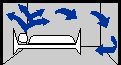 Medidas de 
Engenharia
A foto ilustra a UBS que MMS procurou.
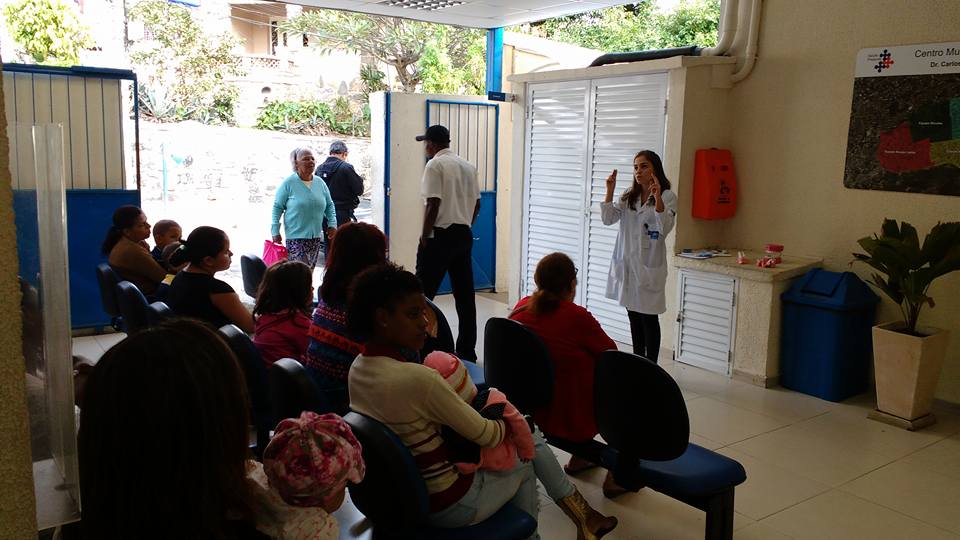 O fluxo de ar e a iluminação não parecem adequados.
8 – Quanto às medidas de controle de infecção do Mtb, como você avaliaria a sala de espera?
O fluxo de ar e iluminação parecem adequados.
a)
O fluxo de ar parece adequado, ao contrário da iluminação.
b)
c)
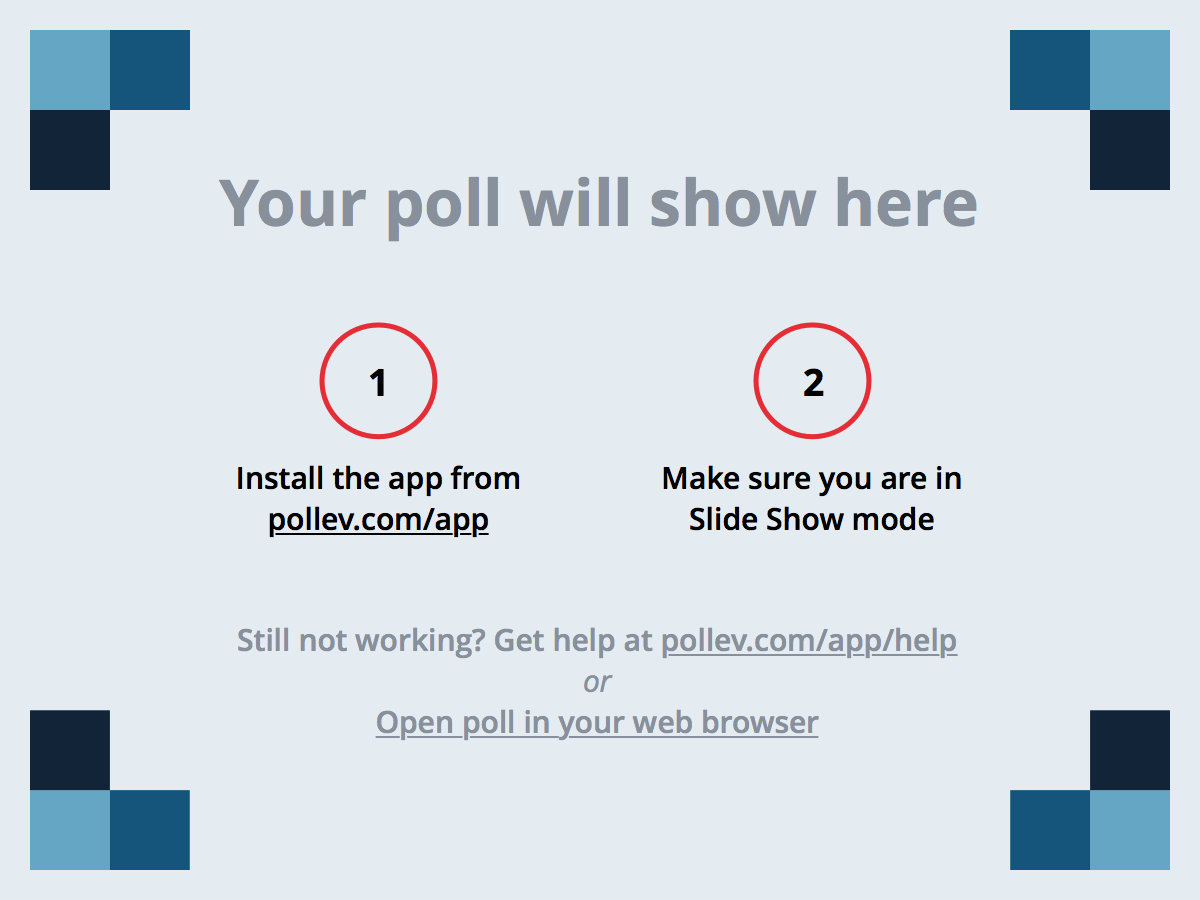 [Speaker Notes: Poll Title: 8 – Quanto às medidas de controle de infecção do Mtb, como você avaliaria a sala de espera?
https://www.polleverywhere.com/multiple_choice_polls/wG7tRJ2jVxNGu9arwkWHR]
O fluxo de ar e a iluminação não parecem adequados.
8 – Quanto às medidas de controle de infecção do Mtb, como você avaliaria a sala de espera?
O fluxo de ar e iluminação parecem adequados.
a)
O fluxo de ar parece adequado, ao contrário da iluminação.
b)
c)
Durante a consulta, foi solicitada a baciloscopia de escarro.

 
Uma amostra foi coletada após a consulta e MMS foi orientada a coletar outra no dia seguinte. 


Também foi solicitada uma radiografia de tórax para MMS.
O setor de radiologia ficava no final do corredor do atendimento.

MMS permaneceu lá durante uma hora para realizar o exame.
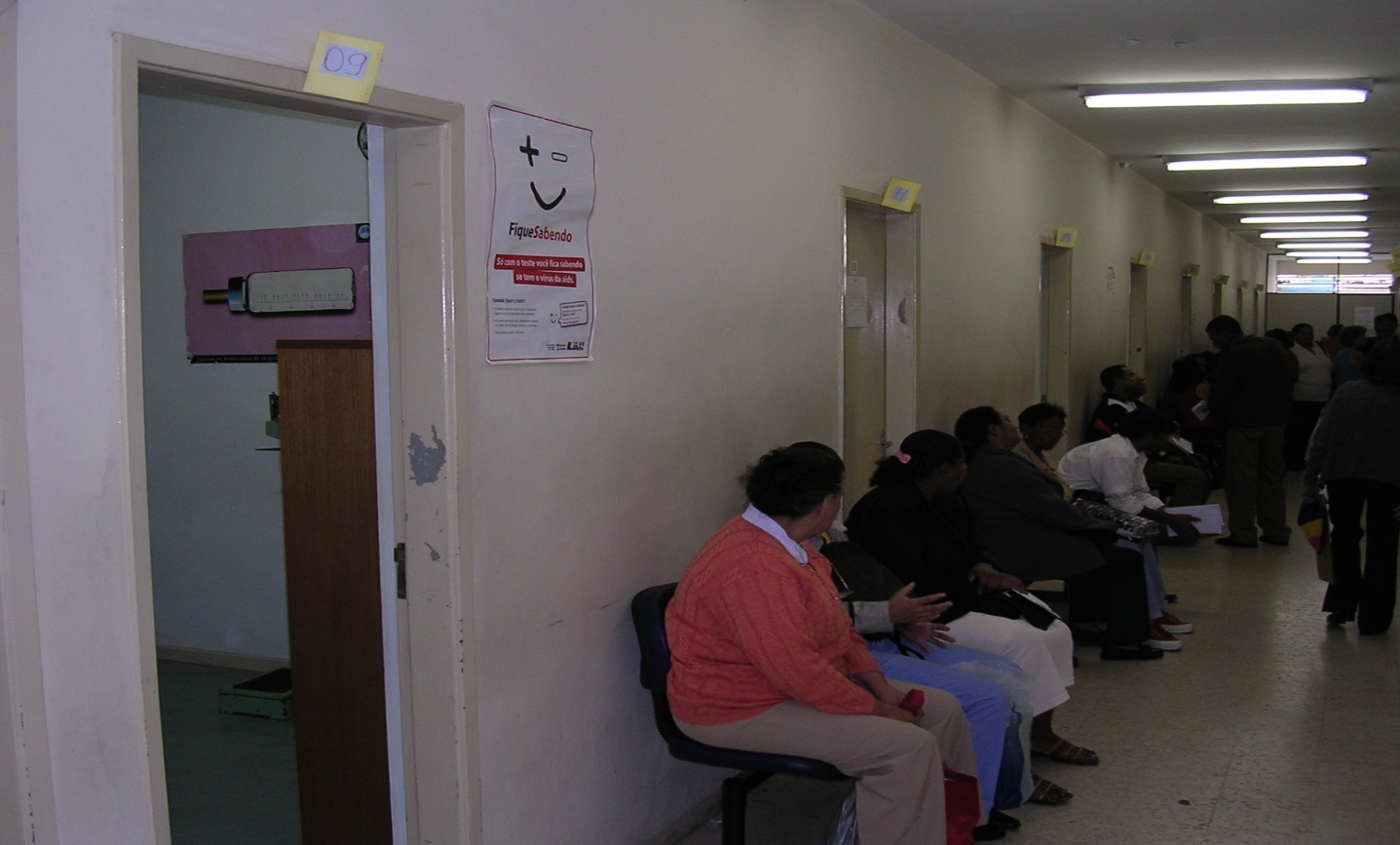 O atendimento e o local de espera foram adequados ao controle de infecção do Mtb, mas o fluxo novamente falhou.
O atendimento foi inadequado, mas o local de espera para a radiografia está de acordo com o controle de infecção do Mtb.
9 – Considerando os desdobramentos da consulta de MMS e observando o local de espera, o que você diria?
O atendimento foi adequado, mas, para a radiografia,  deveria haver priorização e melhoria do local de espera, em relação ao controle de infecção do Mtb.
a)
b)
c)
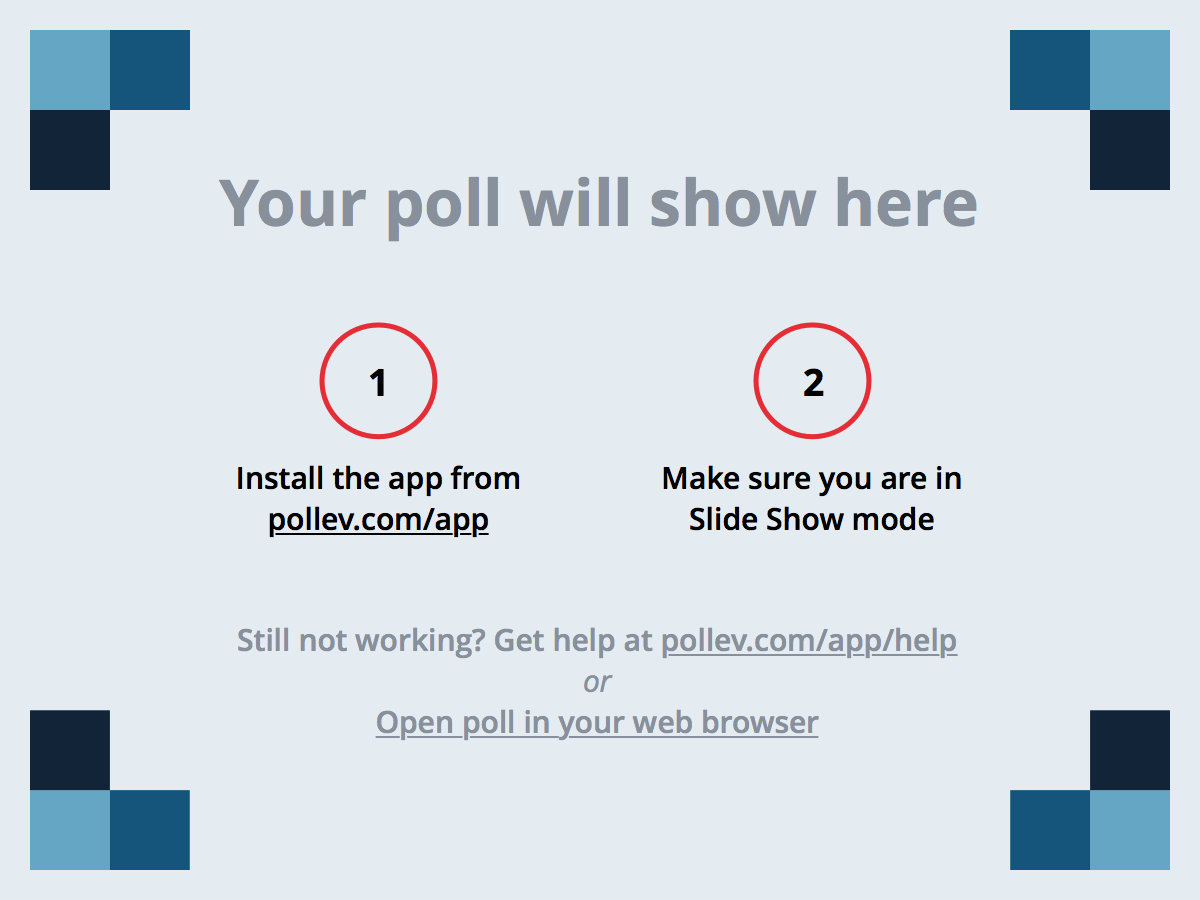 [Speaker Notes: Poll Title: 9 – Considerando os desdobramentos da consulta de Maria e observando o local de espera, o que você diria?
https://www.polleverywhere.com/multiple_choice_polls/MdhMoj9JWTllWHrPkQUay]
O atendimento e o local de espera foram adequados ao controle de infecção do Mtb, mas o fluxo novamente falhou.
O atendimento foi inadequado, mas o local de espera para a radiografia está de acordo com o controle de infecção do Mtb.
9 – Considerando os desdobramentos da consulta de MMS e observando o local de espera, o que você diria?
O atendimento foi adequado, mas, para a radiografia,  deveria haver priorização e melhoria do local de espera, em relação ao controle de infecção do Mtb.
a)
b)
c)
Medidas de engenharia
Segundo nível da hierarquia;
Previnem a disseminação dos aerossóis e reduzem sua concentração no ar.

Incluem:

Uso de ventilação local;
Diluição e remoção do ar contaminado pelos métodos especiais de ventilação;
Medidas de engenharia
Limpeza do ar pela filtração ou irradiação com lâmpadas ultravioletas germicidas;
Direcionamento dos fluxos de ar para prevenir a contaminação de áreas adjacentes, dada a circulação de pessoas com sinais e sintomas sugestivos ou diagnóstico de TB em período de transmissão;
Ventilação Natural
As forças naturais impulsionam o ar externo através de portas, janelas ou outras aberturas.

Geralmente, grandes aberturas geram boa ventilação natural e alcançam altas taxas de troca de ar.

A ventilação adequada depende do clima, do projeto de arquitetura e das práticas de trabalho da equipe de saúde.
Ventilação Mecânica
Uso de ventiladores ou exaustores que podem ser instalados diretamente em janelas, paredes ou em dutos de exaustão.

O tipo de ventilação mecânica dependerá do clima e poderá proporcionar a taxa de fluxo e filtração do ar para a área externa, conforme o desejável.
Ventilação Híbrida (método misto)
Quando a ventilação natural não é suficiente podem ser instalados exaustores para aumentar a taxa de ventilação.

Alguns cuidados para garantir que a exaustão do ar, incluindo ventiladores, seja para o exterior são, conhecer a taxa ideal de ventilação, tamanho do ambiente e número de exaustores ideais.
Filtragem de ar
Objetivo

Proteger o ambiente externo 
(ex: isolamento de TB)

Proteger o ambiente interno
(ex: pessoas imunodeficientes)

Proteger o ambiente externo e interno
Medidas

Filtro Hepa na exaustão 


Filtro Hepa no insuflamento

Filtro Hepa na exaustão e no
insuflamento
Obs: Utilizar pré-filtros no insuflamento de ar
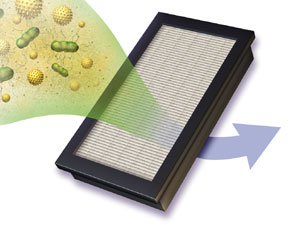 ar 
contaminado
O filtro HEPA é indicado para os locais onde não é possível a exaustão do ar para as áreas externas sem comprometer a saúde de terceiros. Além do alto custo, requer manutenção periódica.
ar 
limpo
FILTRO HEPA – 99,97%
Paula Junqueira, Recomendações para projetos de arquitetura de unidades de saúde que atendem TB.
Recomendações para ambientes onde circulam pessoas com sinais e sintomas sugestivos ou com diagnóstico de TB
Salas de espera
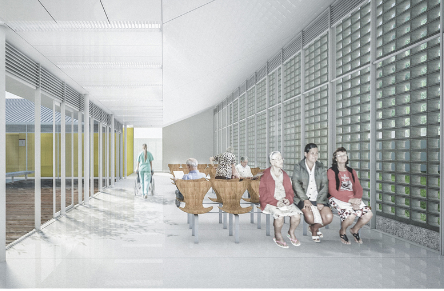 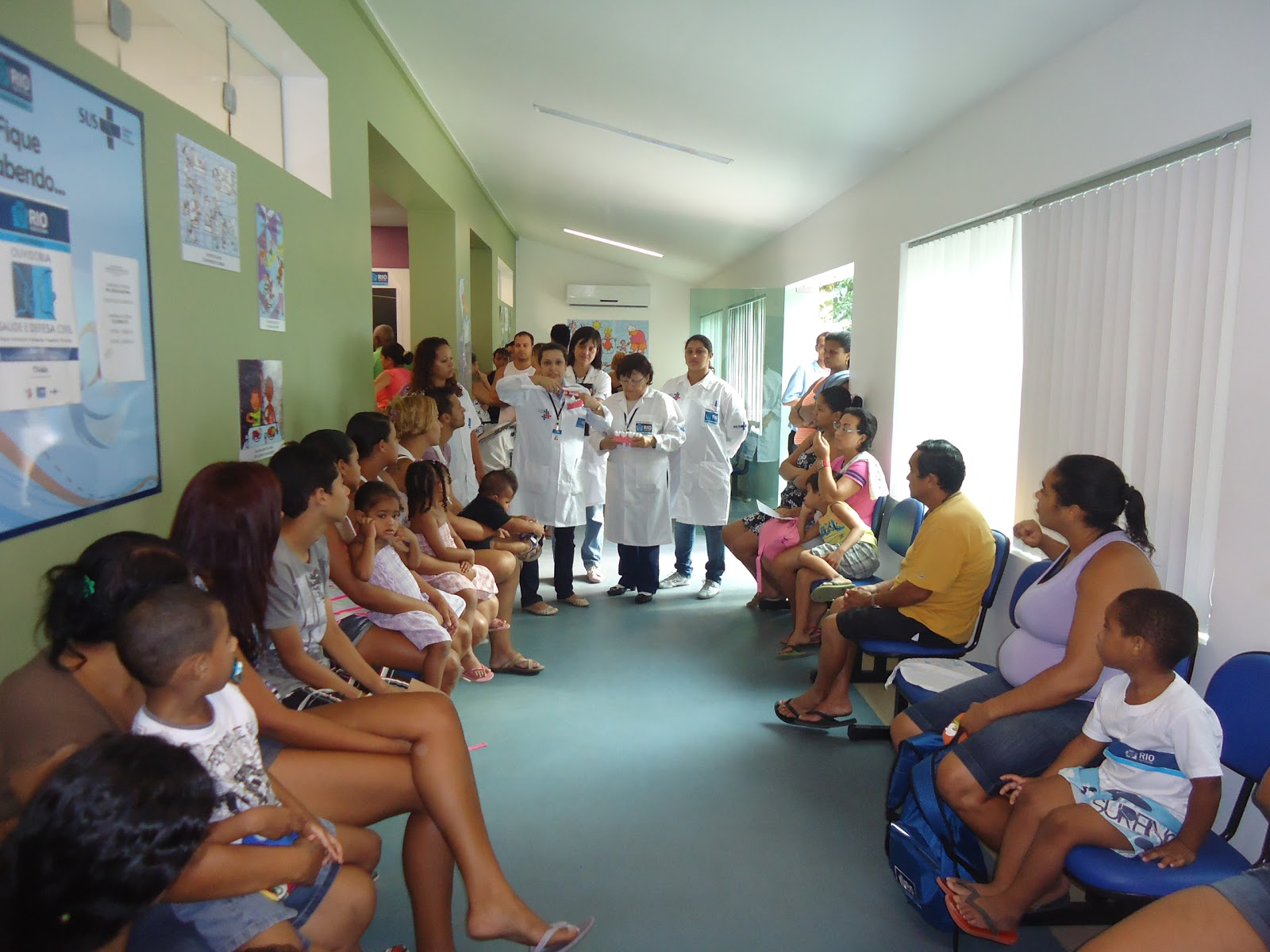 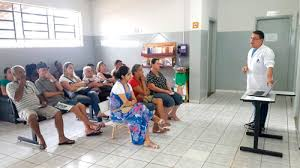 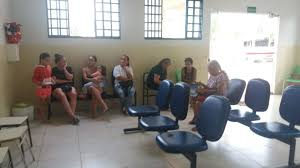 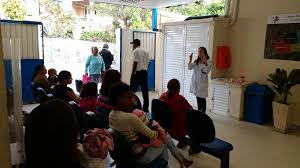 Luz natural, desejável incidência de radiação solar;
Ambiente ventilado.
Coleta de escarro
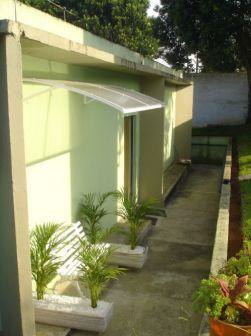 Ambiente externo;
Insolação direta.
Unidade Básica de Saúde
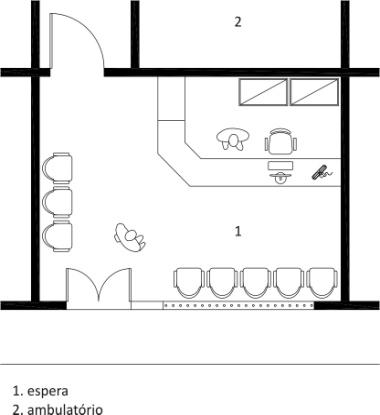 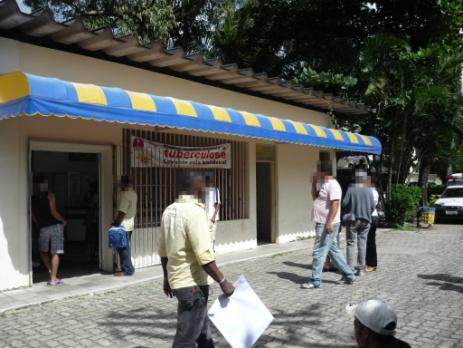 Paula Junqueira, Recomendações para projetos de arquitetura de unidades de saúde que atendem TB.
Exemplos de consultórios para o atendimento de pessoas com TB
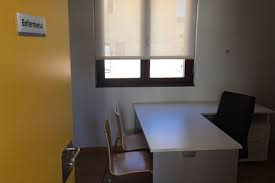 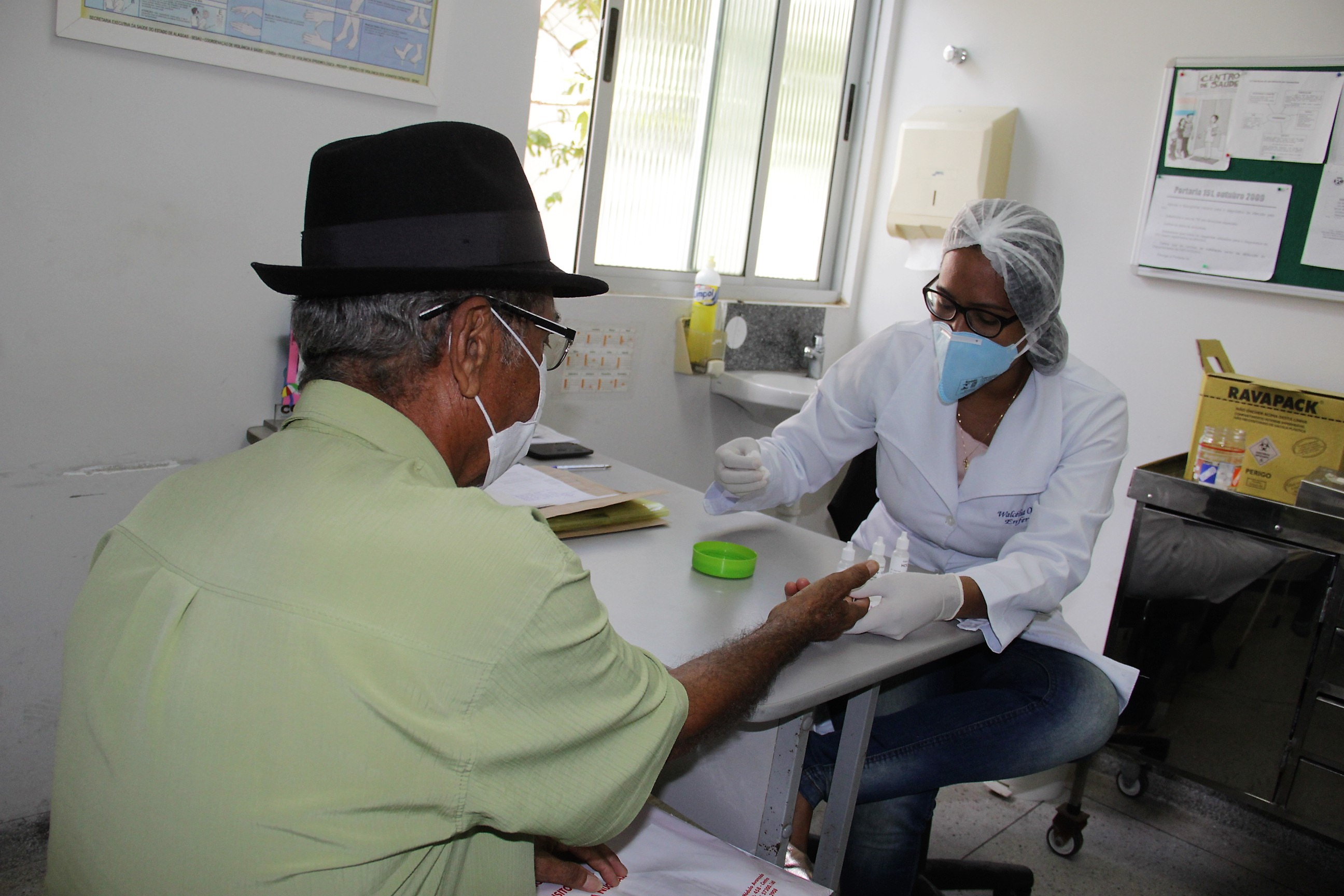 O diagnóstico de TB de MMS foi realizado em 24h e iniciado o tratamento diretamente observado (TDO).

Ela foi orientada a informar à UBS onde trabalha sobre a TB para a busca de contatos, se pertinente.
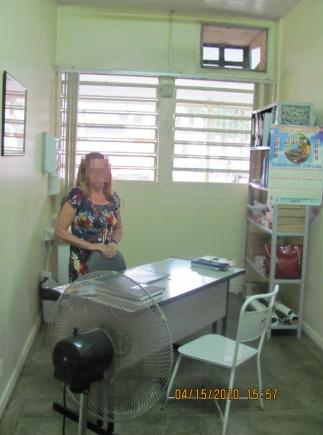 MMS comparece diariamente para a realização do TDO.
Não, pois seria necessária a compra de filtro de HEPA e a construção de dutos de exaustão.
10 – Os profissionais da UBS, independentemente de recursos, poderiam reduzir o risco de infecção pelo Mtb?
Sim, deixando a janela e a abertura para o ar condicionado sempre fechadas, inclusive cortinas.
Sim, mudando a posição da mesa e do ventilador em relação à janela.
a)
b)
c)
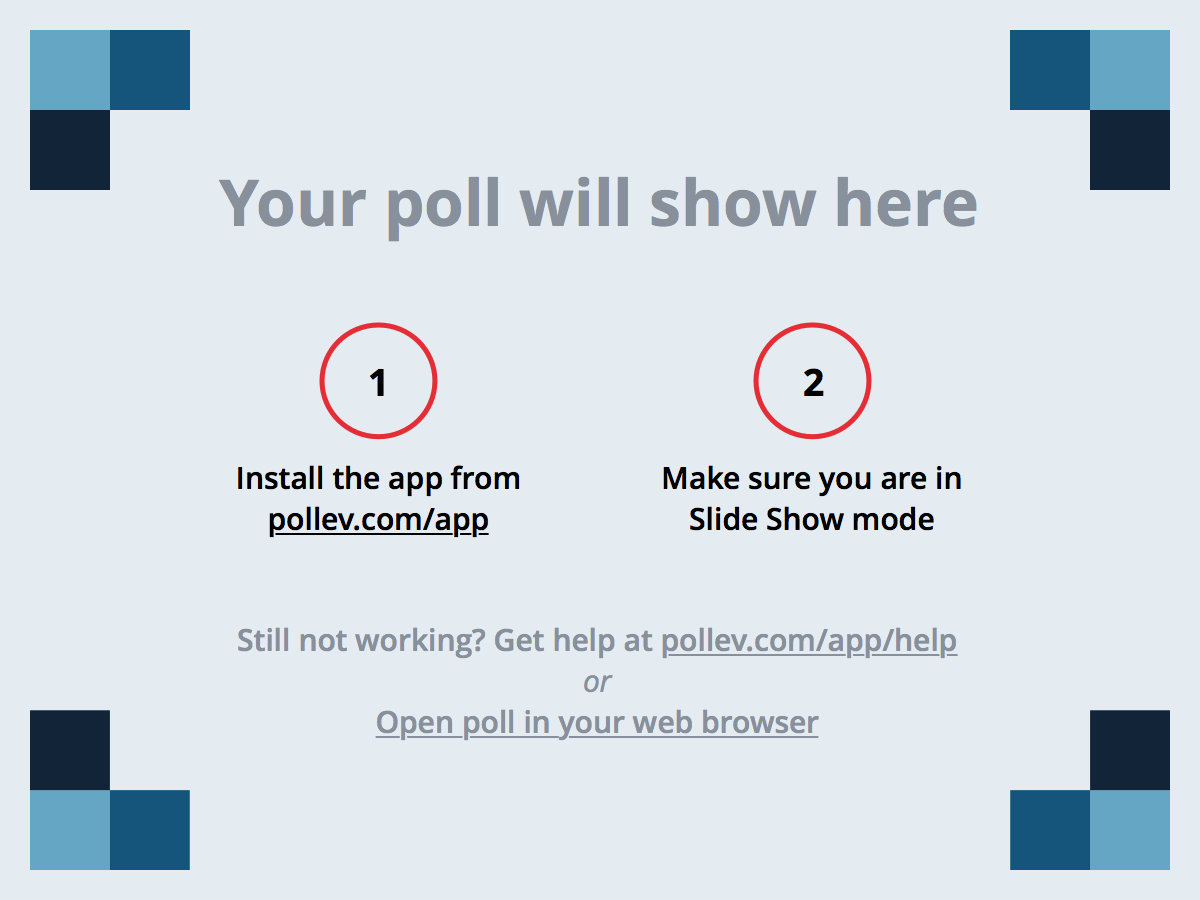 [Speaker Notes: Poll Title: 10 – Os profissionais da UBS, independentemente de recursos, poderiam reduzir o risco de infecção pelo Mtb?
https://www.polleverywhere.com/multiple_choice_polls/e6XYCr3ufVnQzYCGwsQn8]
Não, pois seria necessária a compra de filtro de HEPA e a construção de dutos de exaustão.
10 – Os profissionais da UBS, independentemente de recursos, poderiam reduzir o risco de infecção pelo Mtb?
Sim, deixando a janela e a abertura para o ar condicionado sempre fechadas, inclusive cortinas.
Sim, mudando a posição da mesa e do ventilador em relação à janela.
a)
b)
c)
Modelos de plantas para fluxo de ar: ventilação em consultórios
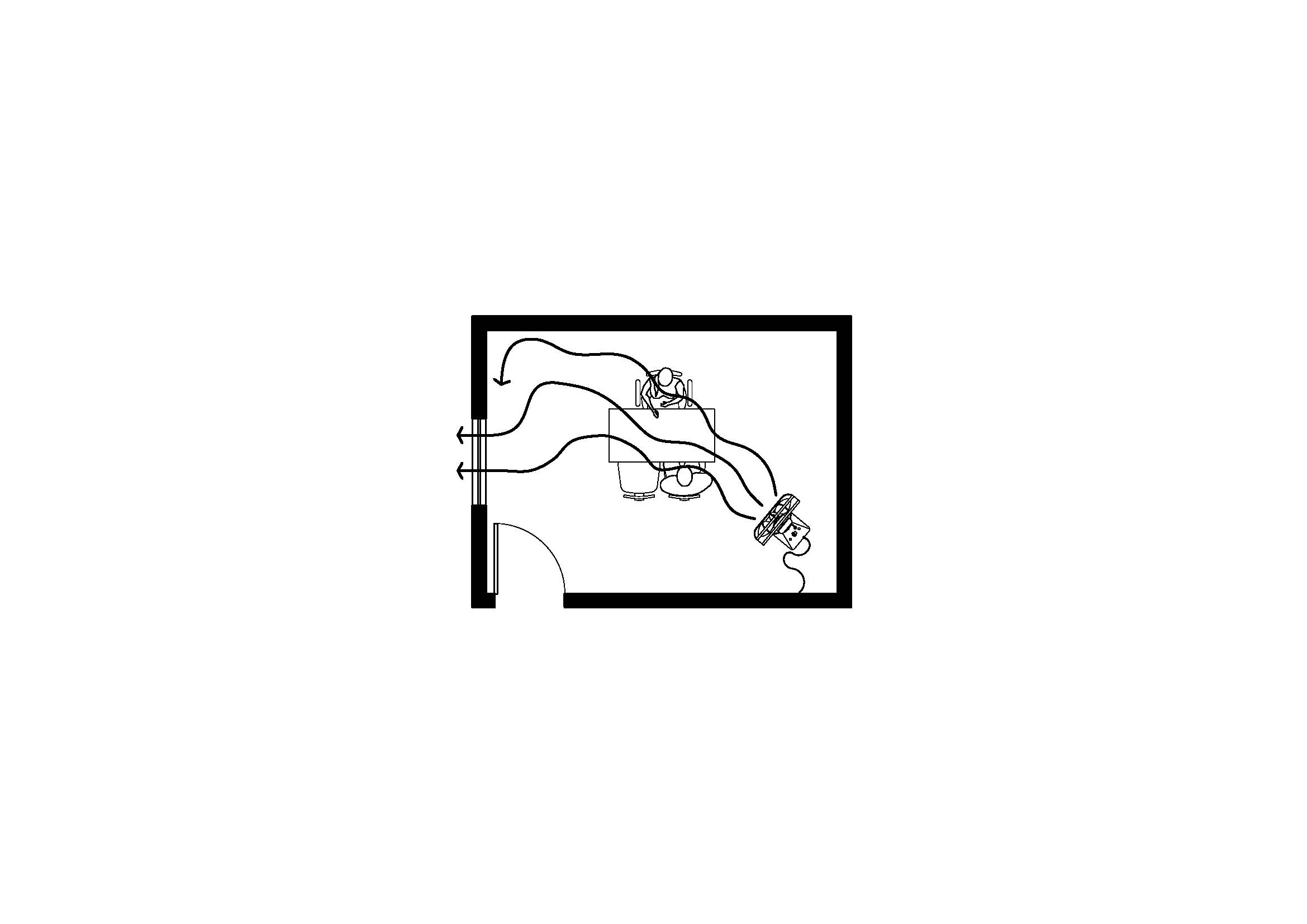 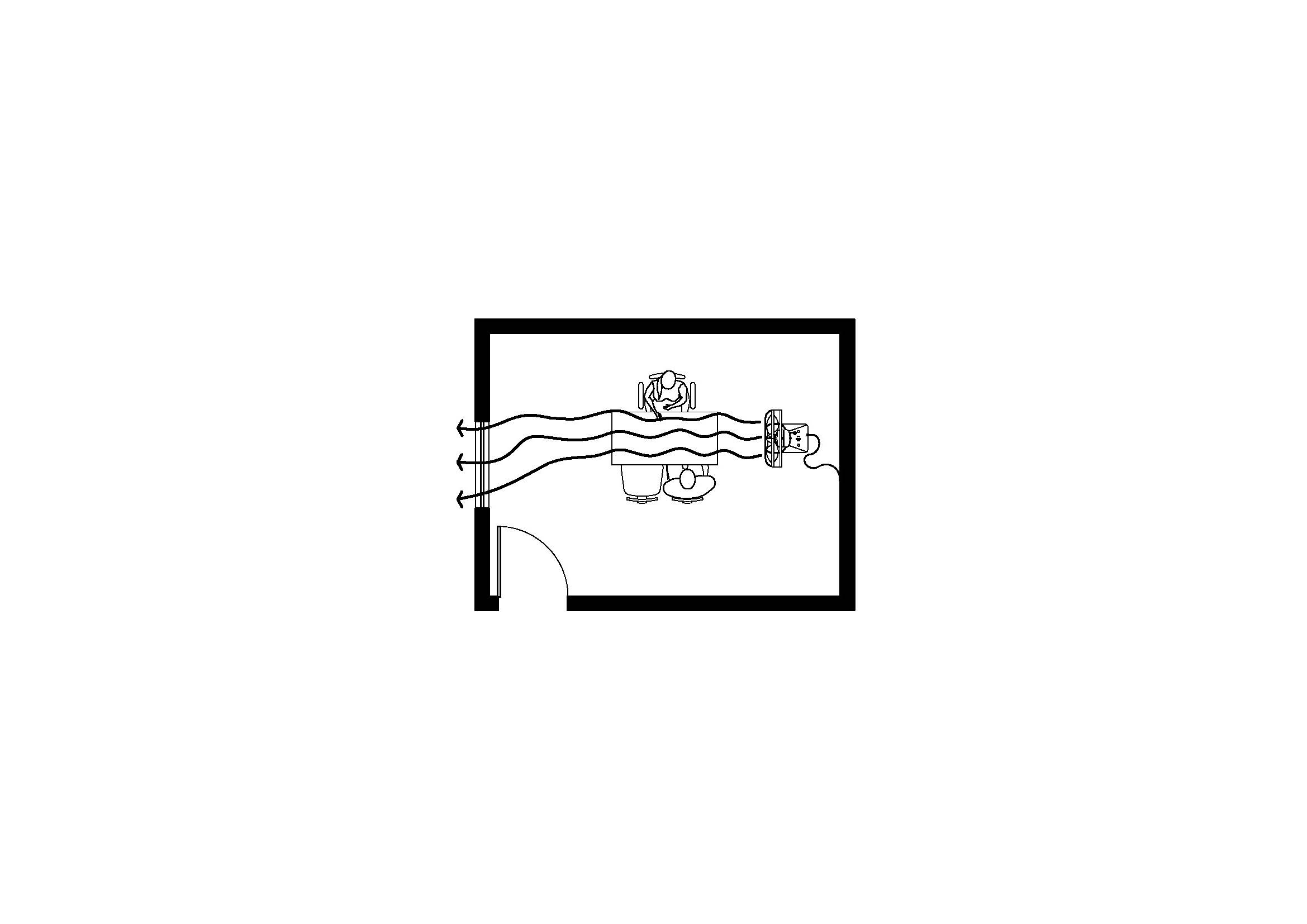 INCORRETO
CORRETO
Paula Junqueira, Recomendações para projetos de arquitetura de unidades de saúde que atendem TB.
Que outros ambientes em unidades de saúde são passíveis de contaminação?
Alguns exemplos:
Sala de nebulização;
Sala de escarro induzido;
Consultórios em geral;
Laboratórios.
Que outros ambientes em unidades de saúde são passíveis de contaminação?
O que fazer?

Avaliar o risco e tomar as medidas necessárias quanto à ventilação.

Direcionar o ar para as áreas externas, atentando para a circulação de pessoas.
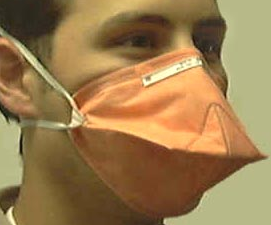 Proteção
individual
O TDO auxilia na adesão ao tratamento da TB e durante sua realização o profissional deve usar a máscara cirúrgica.
O TDO inclui a observação da ingestão dos medicamentos, devendo a pessoa com baciloscopia positiva usar máscara cirúrgica.
11 – Considerando a orientação para a realização do TDO e as medidas de controle de infecção, podemos afirmar que:
O TDO pode ser realizado por profissionais de saúde ou outros profissionais capacitados porém, nem o profissional nem a pessoa com baciloscopia positiva deve usar máscara.
a)
b)
c)
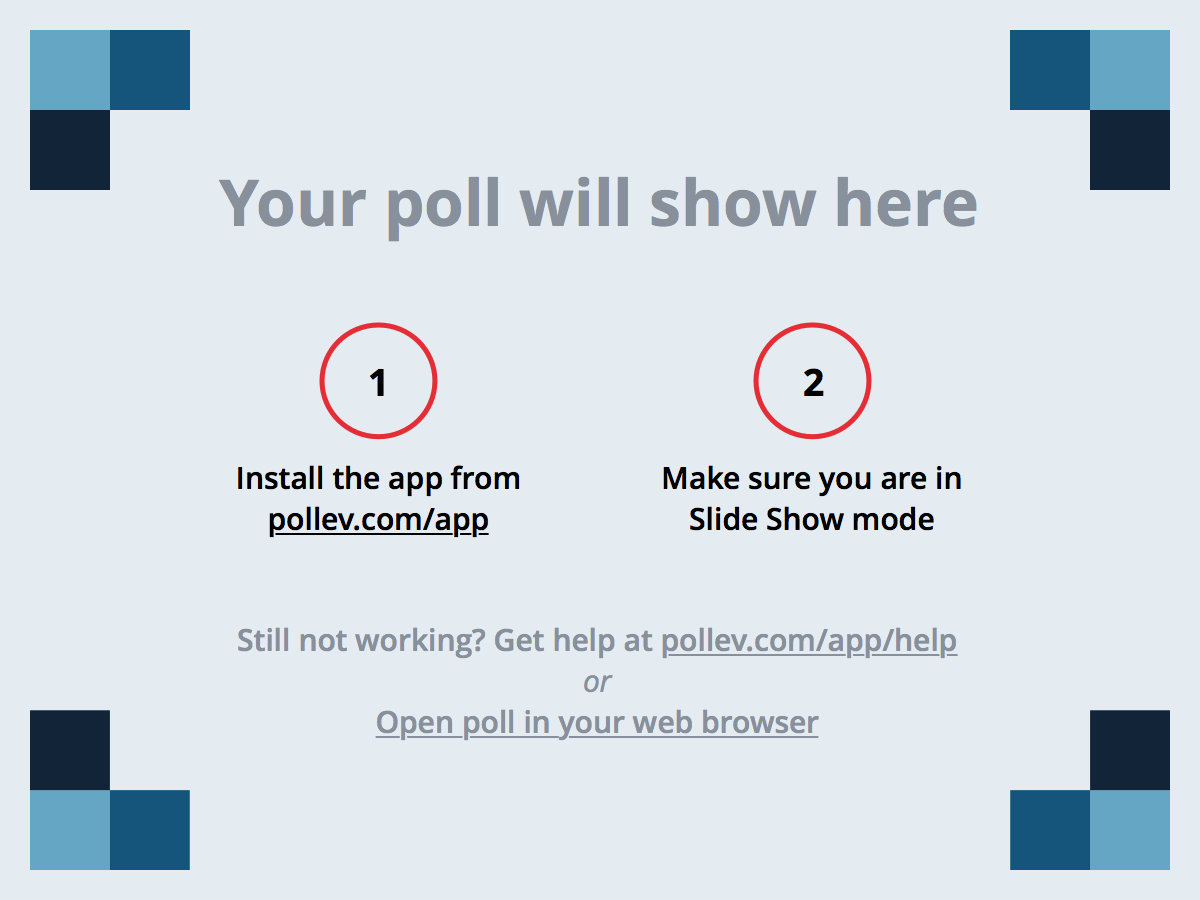 [Speaker Notes: Poll Title: 11 – Considerando a orientação a para a realização do TDO e as medidas de controle de infecção, podemos afirmar que:
https://www.polleverywhere.com/multiple_choice_polls/Ni6llpMHV3xeWj4y2VGGv]
O TDO auxilia na adesão ao tratamento da TB e durante sua realização o profissional deve usar a máscara cirúrgica.
O TDO inclui a observação da ingestão dos medicamentos, devendo a pessoa com baciloscopia positiva usar máscara cirúrgica.
11 – Considerando a orientação para a realização do TDO e as medidas de controle de infecção, podemos afirmar que:
O TDO pode ser realizado por profissionais de saúde ou outros profissionais capacitados porém, nem o profissional nem a pessoa com baciloscopia positiva deve usar máscara.
a)
b)
c)
TDO
Principal ação de apoio e monitoramento do tratamento das pessoas com TB;
Pressupõe atuação comprometida e humanizada dos profissionais de saúde;
Possibilita a construção de vínculo;
Inclui a observação da ingestão dos medicamentos, idealmente, em todos os dias úteis da semana (mas considera-se no mínimo 3 vezes por semana).
Durante o atendimento em que MMS recebeu o diagnóstico, foi orientada a usar máscara cirúrgica até a negativação do escarro.
No entanto, MMS reparou que a profissional que a atendeu  não estava fazendo uso de nenhuma máscara. Também notou  que a máscara que lhe foi oferecida era diferente daquela que os profissionais usam.
12 – Quanto a conduta da profissional em relação ao uso da máscara podemos afirmar que:
A conduta está correta, pois durante as primeiras consultas a máscara não deve ser usada para não fortalecer o estigma.
a)
A conduta está incorreta, pois tanto MMS quanto a profissional deveriam usar o mesmo tipo de máscara.
b)
A conduta está incorreta, pois a máscara deve ser usada em todo o período em que o profissional estiver no ambiente onde pessoas com baciloscopia positiva são atendidas.
c)
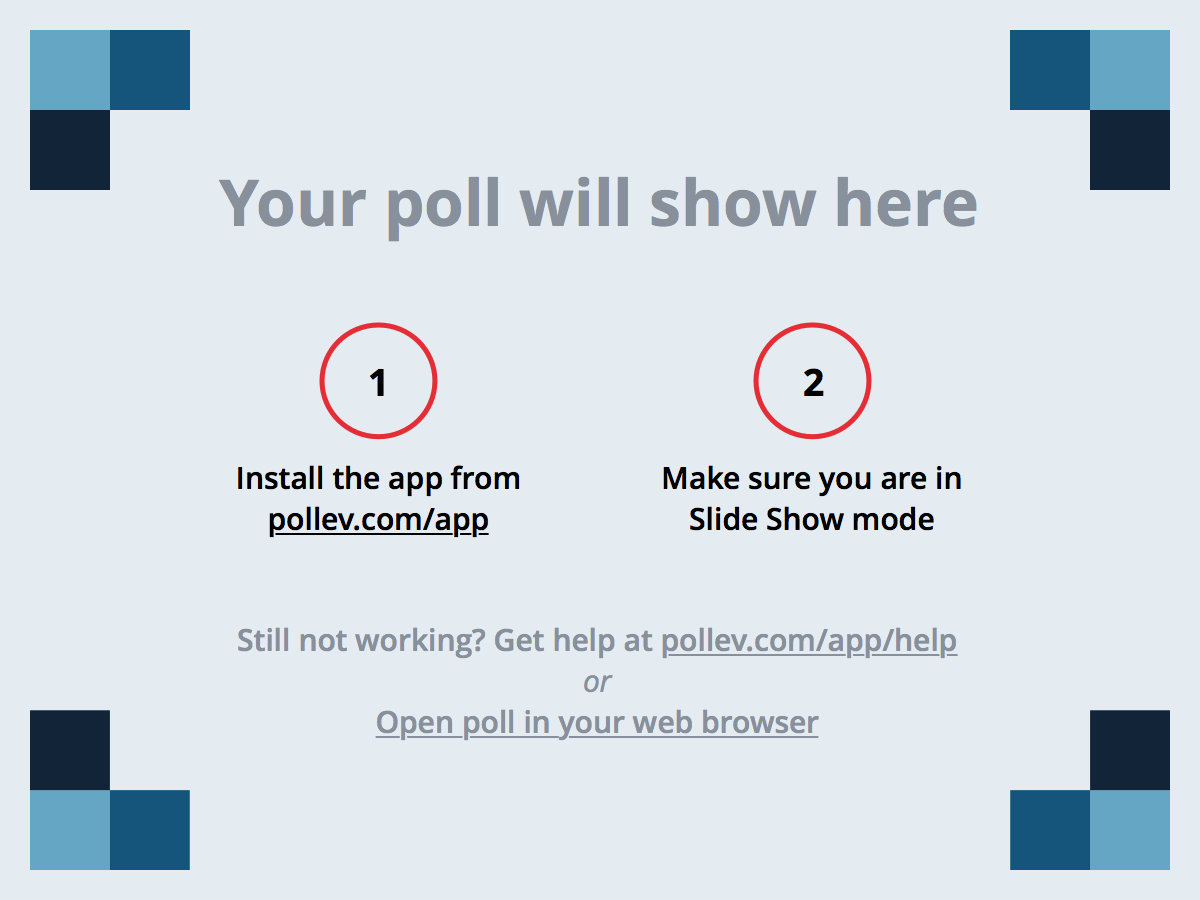 [Speaker Notes: Poll Title: 12 – Quanto a conduta da profissional em relação ao uso da máscara pode afirmar que:
https://www.polleverywhere.com/multiple_choice_polls/v7HIzMTrIAZxclXMaCQAA]
12 – Quanto a conduta da profissional em relação ao uso da máscara podemos afirmar que:
A conduta está correta, pois durante as primeiras consultas a máscara não deve ser usada para não fortalecer o estigma.
a)
A conduta está incorreta, pois tanto MMS quanto a profissional deveriam usar o mesmo tipo de máscara.
b)
A conduta está incorreta, pois a máscara deve ser usada em todo o período em que o profissional estiver no ambiente onde pessoas com baciloscopia positiva são atendidas.
c)
A máscara respiratória é descartável, portanto, não deve ser reutilizada.
A máscara deve ser descartada ao ser molhada (suor) ou amassada, logo, não pode ser colocada no pescoço ou cabeça.
13 – Quais cuidados os profissionais de saúde devem ter com a máscara PFF2 ou N95?
A máscara respiratória pode ser reutilizada somente durante 03 meses, independentemente das condições de uso.
a)
b)
c)
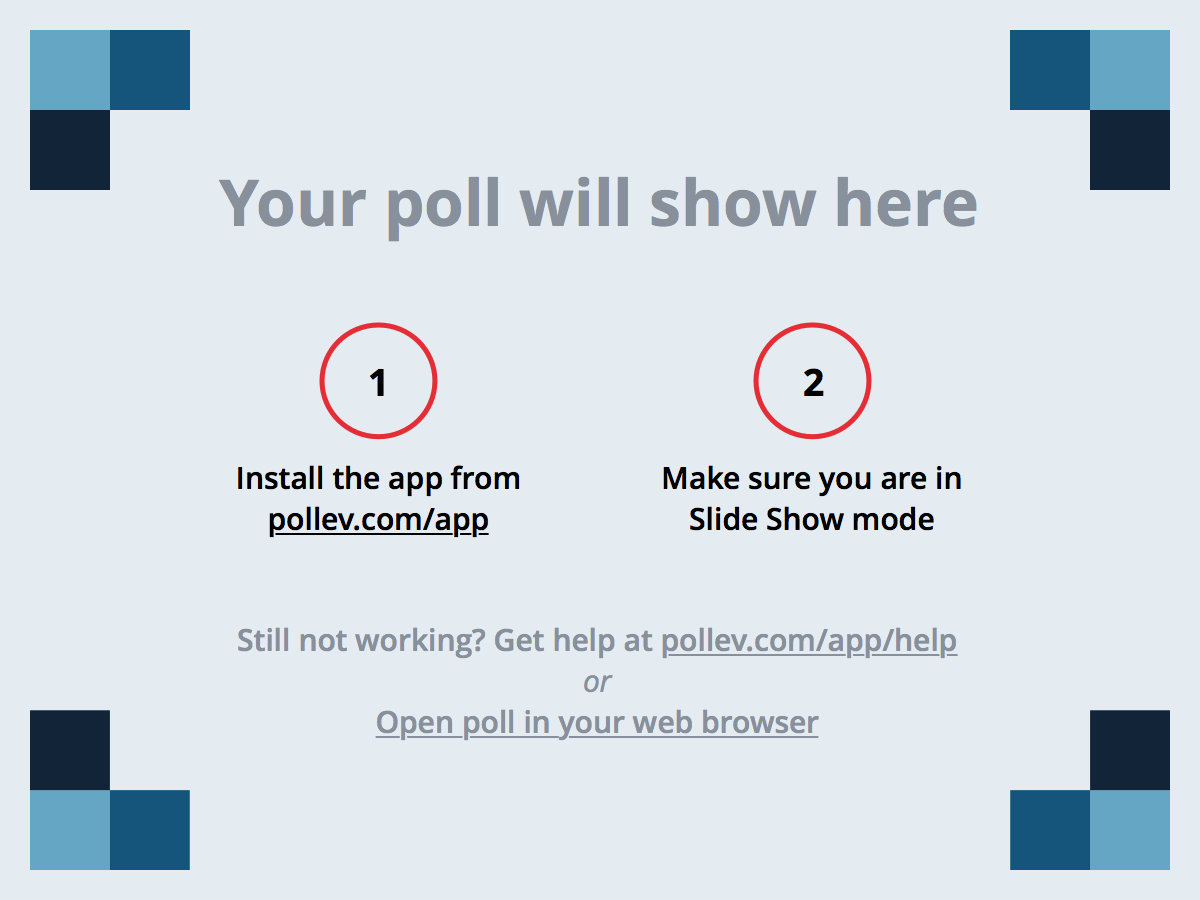 [Speaker Notes: Poll Title: 13 – Quais cuidados os profissionais de saúde devem ter com a máscara PFF2 ou N95?
https://www.polleverywhere.com/multiple_choice_polls/DyDr7G3Odl1BF4AE9VhOf]
A máscara respiratória é descartável, portanto, não deve ser reutilizada.
A máscara deve ser descartada ao ser molhada (suor) ou amassada, logo, não pode ser colocada no pescoço ou cabeça.
13 – Quais cuidados os profissionais de saúde devem ter com a máscara PFF2 ou N95?
A máscara respiratória pode ser reutilizada somente durante 03 meses, independentemente das condições de uso.
a)
b)
c)
Medidas de proteção individual
Terceiro nível da hierarquia;

Inclui:

Uso de equipamentos, como máscaras com filtro que impedem a passagem de partículas de 1 mícron, com eficácia de pelo menos 95% (PFF2 ou N95).
Uso de Máscaras: Profissionais de Saúde
PFF2 ou N95 devem ser usadas por profissionais de saúde. Elas têm pouca efetividade quando usadas somente na presença da pessoa com TB, uma vez que os bacilos podem permanecer viáveis no ambiente por até doze horas.

O profissional de saúde deve ser orientado quanto ao uso das máscaras PFF2 ou N95.
Uso de Máscaras: Pessoas com TB
O uso de máscaras cirúrgicas é recomendado para pessoas com TB pulmonar ou pessoas com sintomas respiratórios em situação de potencial risco de transmissão.
Uso  Correto de Máscaras de Proteção Respiratória
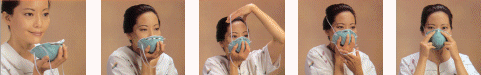 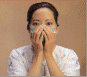 A baciloscopia de MMS negativou no final do primeiro mês de tratamento, e ela parou de utilizar a máscara cirúrgica.

Cumpriu o tratamento, conforme as recomendações, e ao final de 6 meses recebeu alta por cura.
O ACS fez um bom trabalho ao supor que MMS poderia ter TB, possibilitando o diagnóstico oportuno.
Controle de Infecção do Mtb
Não se resume à implantação de determinadas medidas, é um processo contínuo.

Requer a vigilância dos procedimentos e mecanismos adotados: monitoramento e avaliação visando adequações e a manutenção das condições ideais de biossegurança.
Controle de Infecção do Mtb
Biossegurança é mais do que um instrumento de controle de infecção nos serviços de saúde.

Ela também inclui questões que dizem respeito à educação e formação de consciência sanitária e ambiental da nossa sociedade.
Medidas para o controle de infecção do Mtb em UBS
Seguir as normas de vigilância sanitária no planejamento arquitetônico, incluindo ventilação adequada;

Priorizar as medidas administrativas, mesmo antes do diagnóstico de TB; 
Geralmente não há necessidade de ambientes especiais para atendimento das pessoas com TB. Com a descentralização das ações de TB, o número de atendimentos/ano não justifica um ambiente especial.
Medidas para o controle de infecção do Mtb em UBS
Identificar as pessoas com sintomas respiratórios de TB no domicílio, através dos ACS, reduzindo a possibilidade desta pessoa circular pela unidade;
 
Dispor de horários de atendimento diferenciados e/ou turnos específicos para acompanhamento de pessoas com TB e oferecer máscara cirúrgica para pessoa com sinais e sintomas sugestivos ou diagnóstico de TB;
Medidas para o controle de infecção do Mtb em UBS
Ofertar em comum acordo com a pessoa em tratamento, a realização do TDO no domicílio, preferencialmente, nas primeiras semanas de tratamento.
Medidas para o controle de infecção do Mtb no domicílio
Orientação à pessoa com TB e familiares sobre:

Necessidade de ventilação adequada nos ambientes de moradia e de trabalho

Importância de levar o braço ou lenço à boca e ao nariz quando tossir e espirrar.
Medidas para o controle de infecção do Mtb no domicílio
Na visita domiciliar recomendar:
 
Manter o ambiente arejado e com luz solar; 
Esclarecer que o compartilhamento de objetos em geral e/ou de uso pessoal não transmite a TB;
Questionar em todas as visitas sobre a presença de pessoas com sintomas respiratórios no domicílio e, em caso positivo, proceder conforme recomendações;
Medidas para o controle de infecção do Mtb no domicílio
Orientar coleta de escarro em local ventilado;  
Fazer a observação do TDO em local bem ventilado, principalmente no primeiro mês de tratamento.
Na impossibilidade de atendimento em ambiente externo, ou local ventilado, e após avaliação criteriosa da equipe da UBS, o profissional de saúde poderá usar máscaras PFF2 ou N95 durante a visita domiciliar.
Medidas administrativas: 
base da pirâmide
Orientação sobre quais as medidas ambientais devem ser utilizadas em cada local 
Definidoras quais os locais em que a proteção respiratória deve ser utilizada.
Vigilância sobre o cumprimento das normas e regulamentações adotadas
Obrigada!